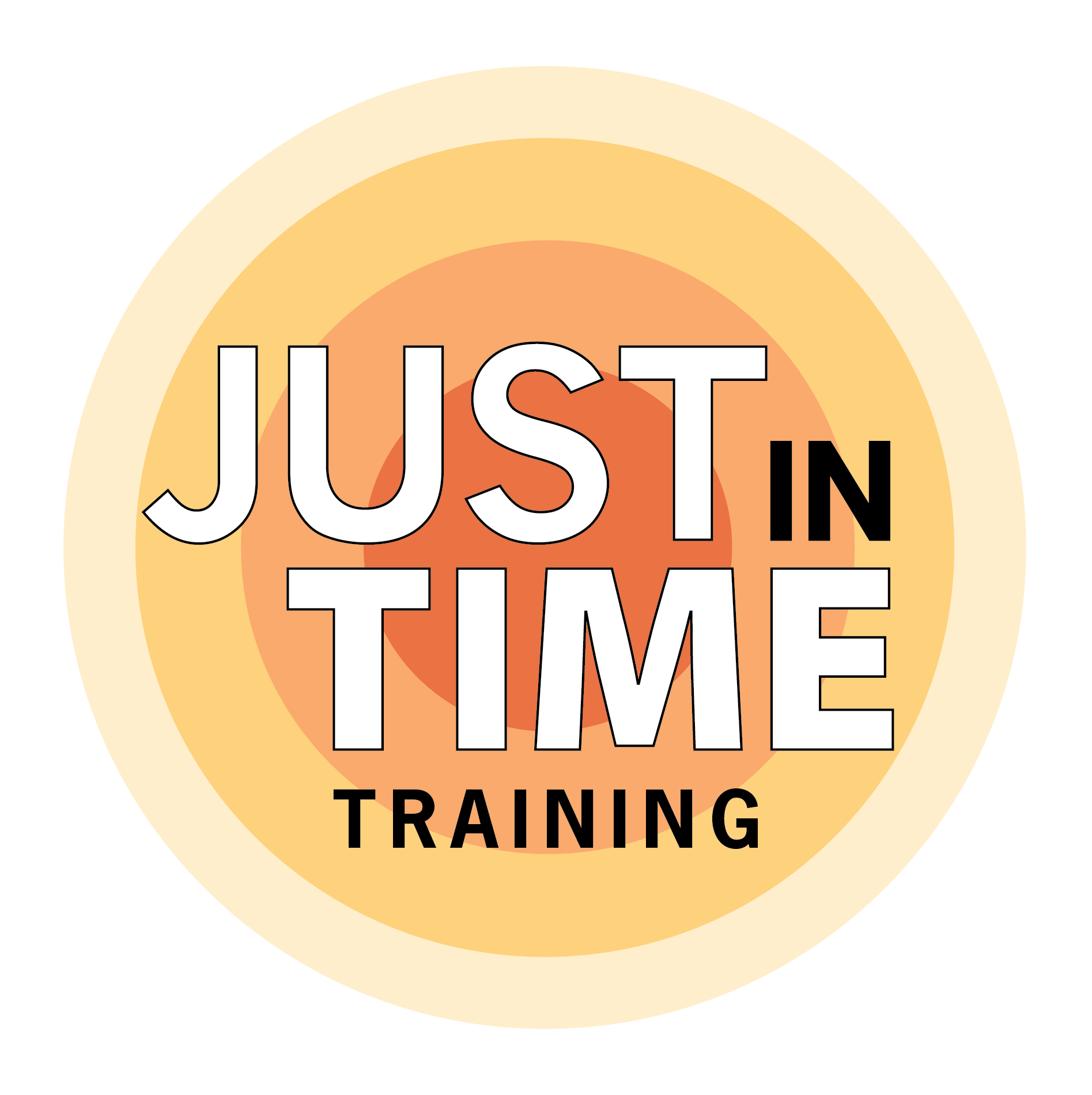 Personal Protective Equipment
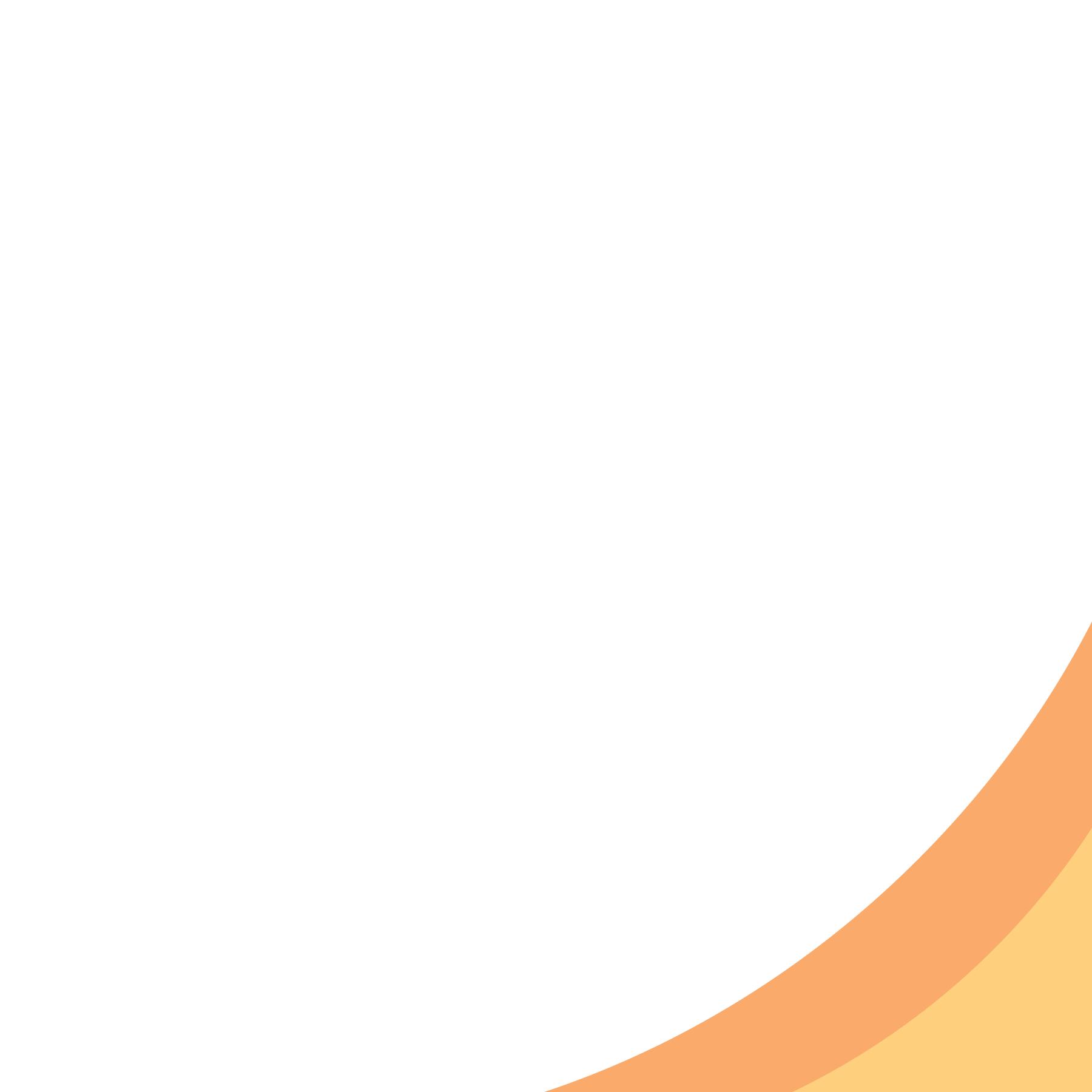 Doffing PPE
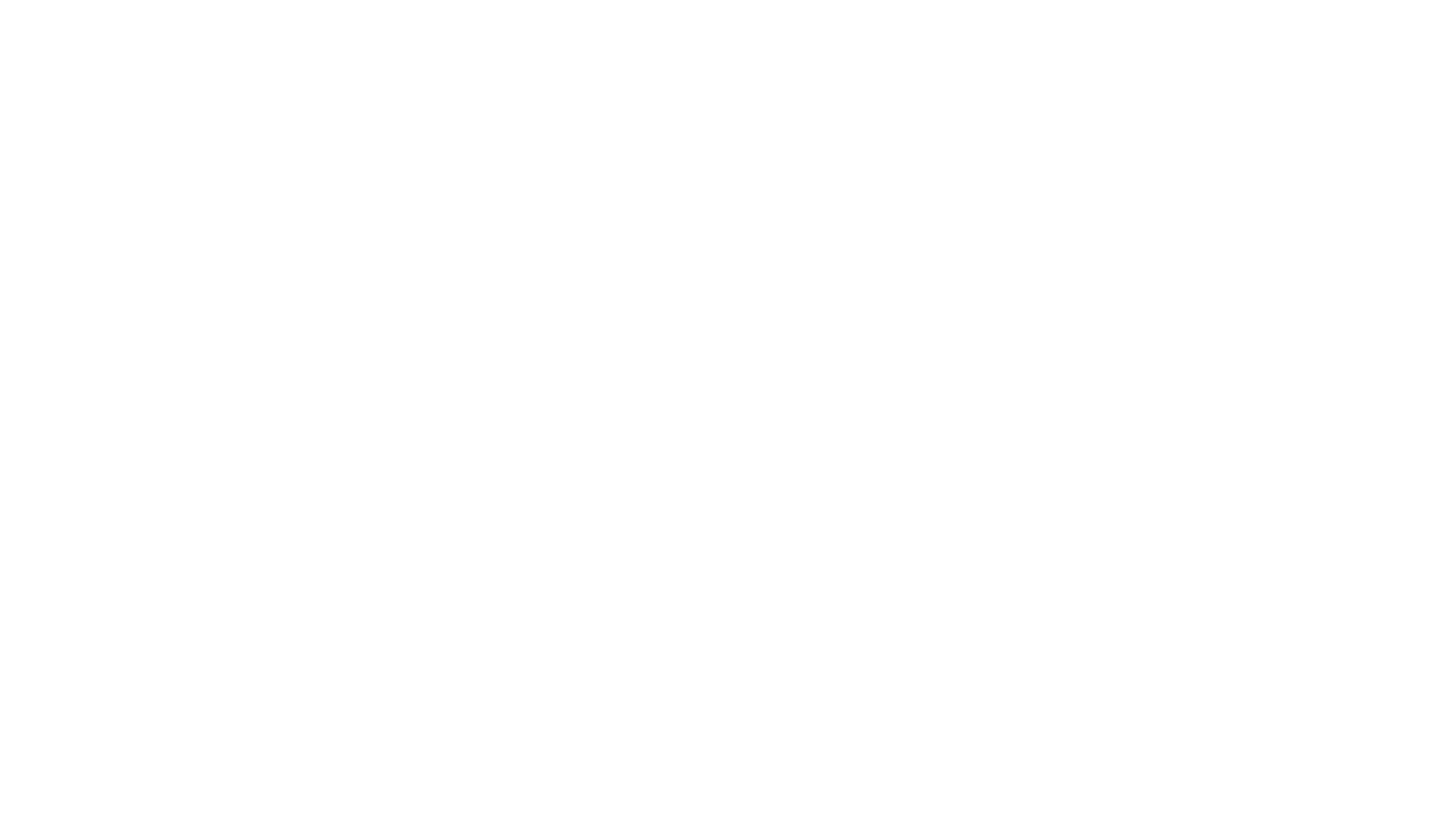 [Speaker Notes: Proper removal of PPE (referred to as “doffing”) after on-farm tasks is critical during animal health emergencies to avoid the spread of disease from the response site.]
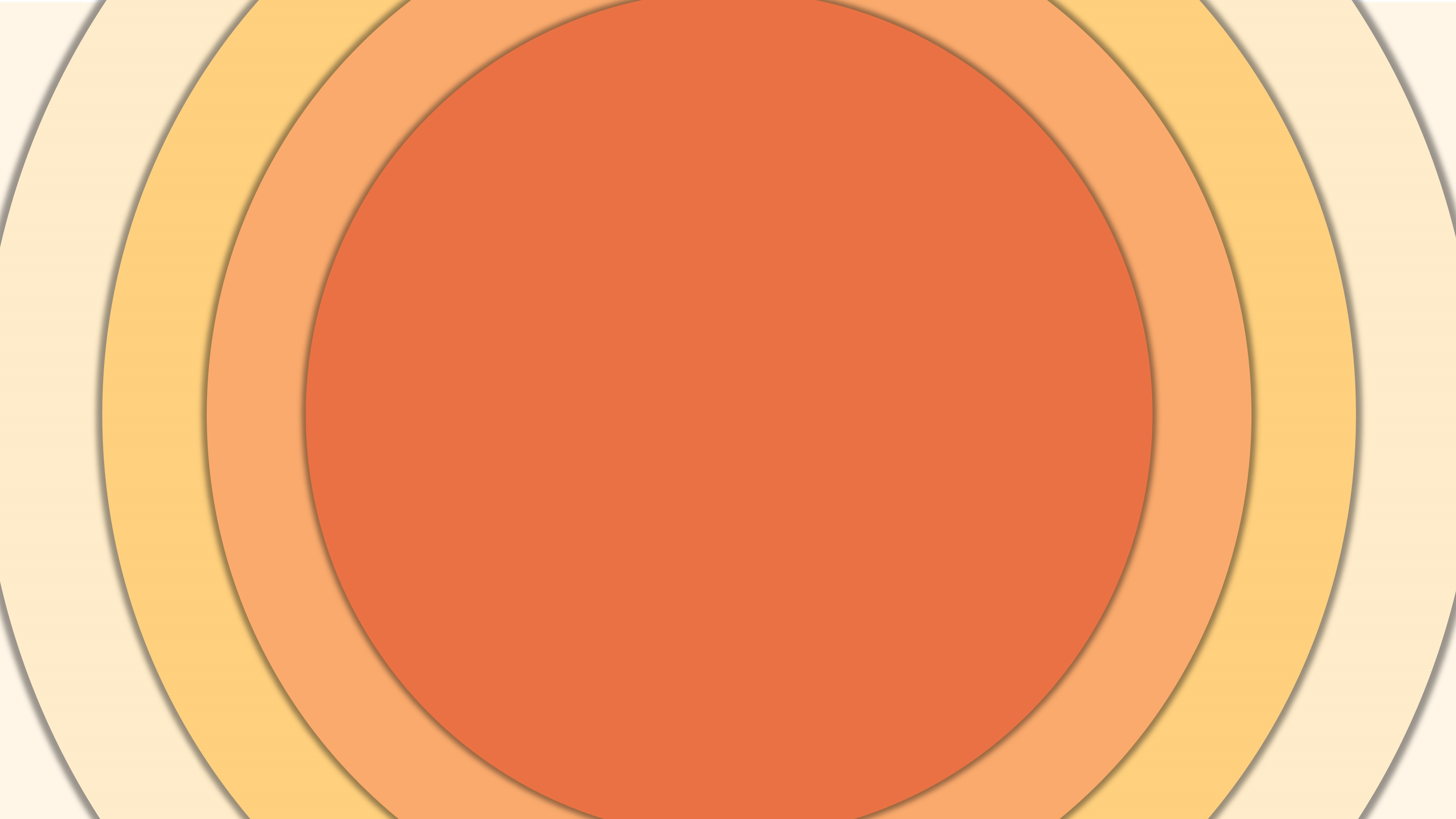 Just in Time Training
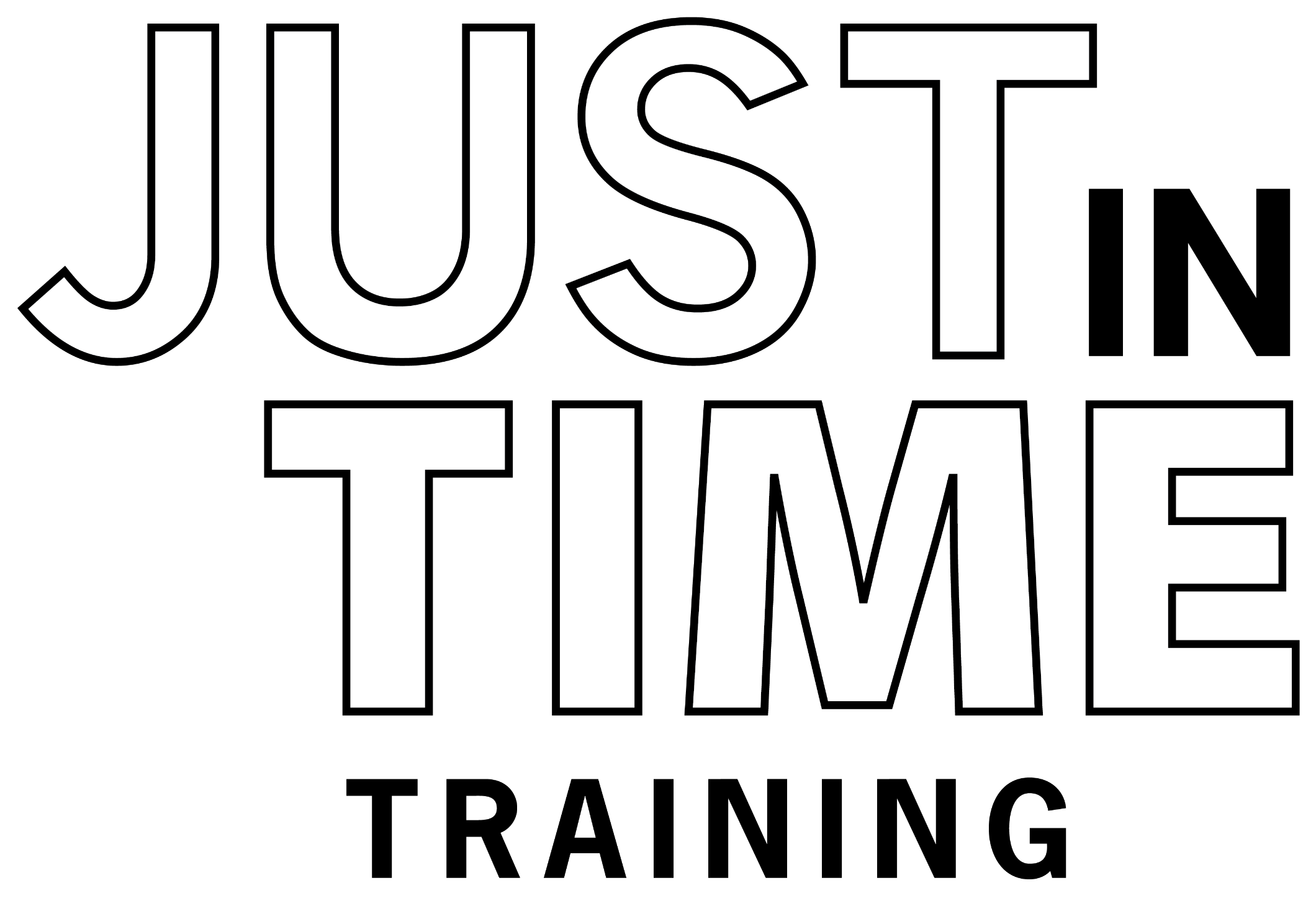 [Speaker Notes: This Just-In-Time training module will overview key steps in doffing, or taking off, Level C PPE when exiting an infected premises.]
Importance of Proper Doffing
Prevent unintended cross contamination, pathogen spread and responder exposure
Avoid touching outer surfaces of PPE items

Turn items inside out during removal to trap contaminants
[Speaker Notes: Improper doffing or removal of PPE can cause unintended pathogen spread and responder exposure. During the process, keep these tips in mind. Avoid touching outer surfaces to prevent cross-contamination of underlying clothing. Turn items inside out during removal to trap contaminants.]
Remove Organic Debris
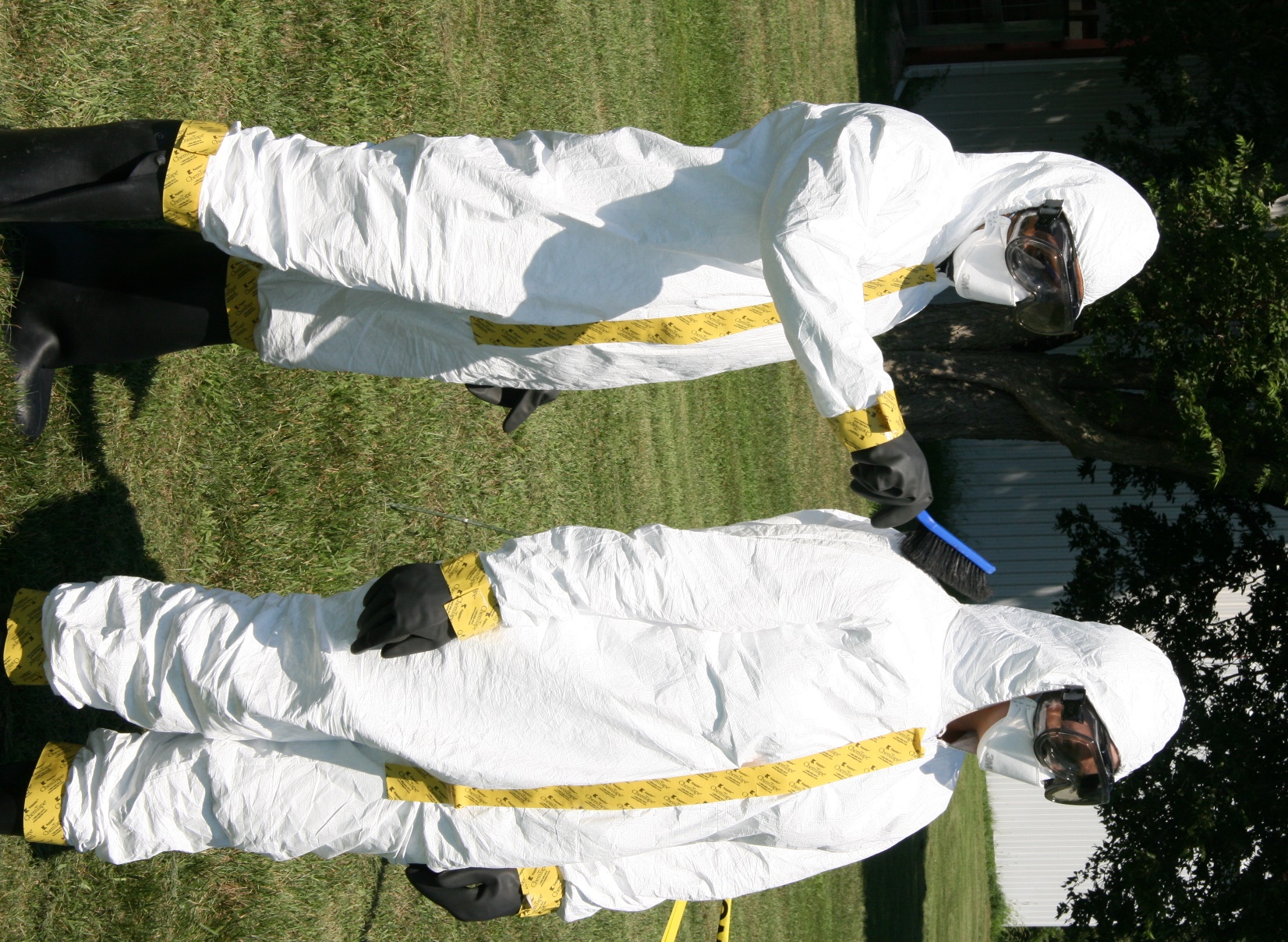 Doffing begins on the “dirty side” or in Hot Zone
Dry brush exterior of PPE and bottom of boots
[Speaker Notes: The PPE doffing process begins on the designated “dirty side” or in the Hot Zone for the site. Any  organic material should be brushed off of the exterior surfaces of the PPE and the bottom of boots/boot covers. As with the donning procedure, safe and effective removal of PPE should be conducted using the buddy system. The buddy should remain in full PPE throughout the process.

Photo from Andrew Kingsbury/CFSPH]
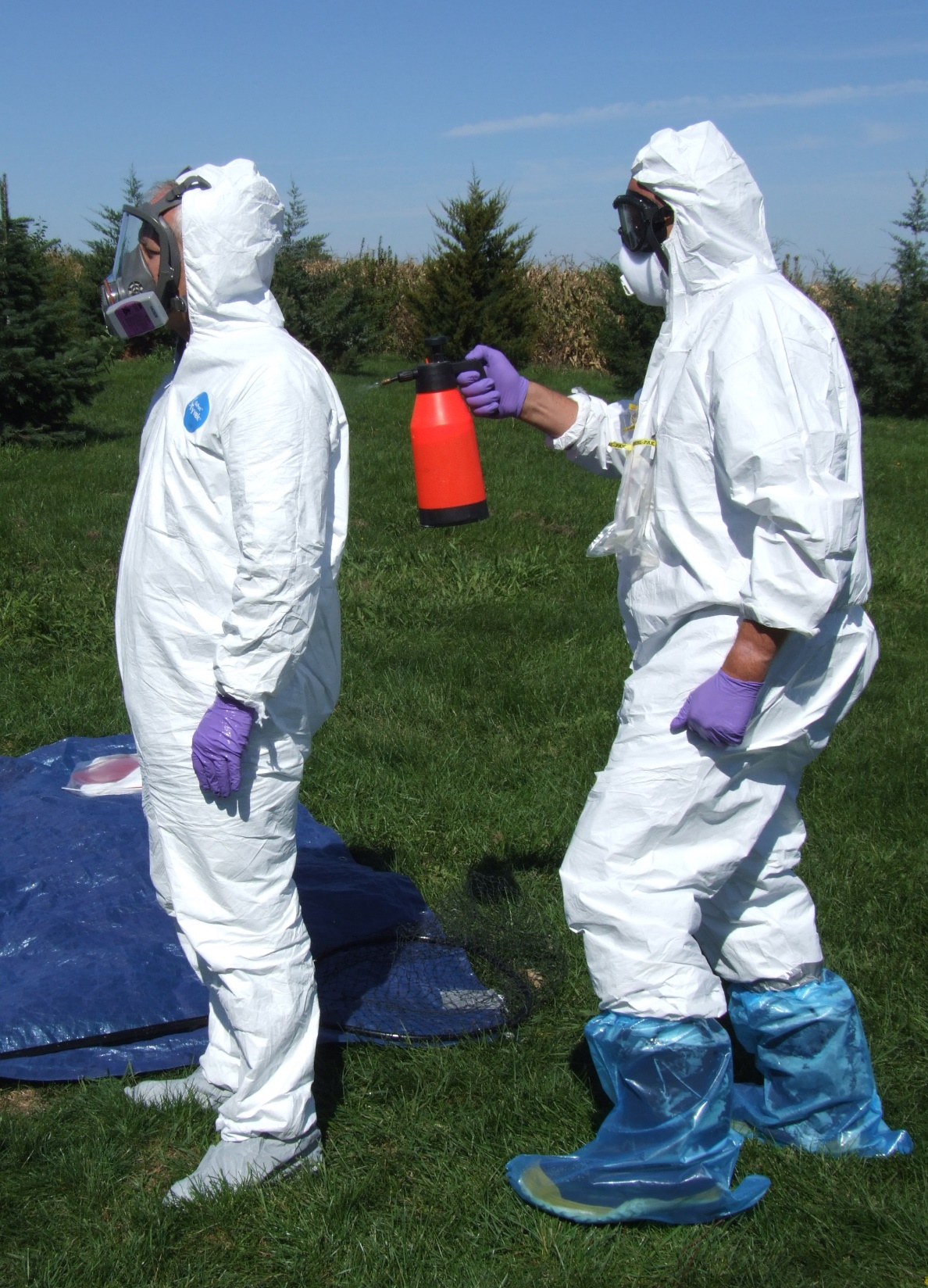 Decontaminate
Move to the decontamination area (Warm Zone)
Disinfect exterior surfaces
[Speaker Notes: Next, enter the Warm Zone. An approved disinfectant should be used to decontaminate all external surfaces of the PPE and any equipment used on site. 

Photo from Jane Galyon/CFSPH]
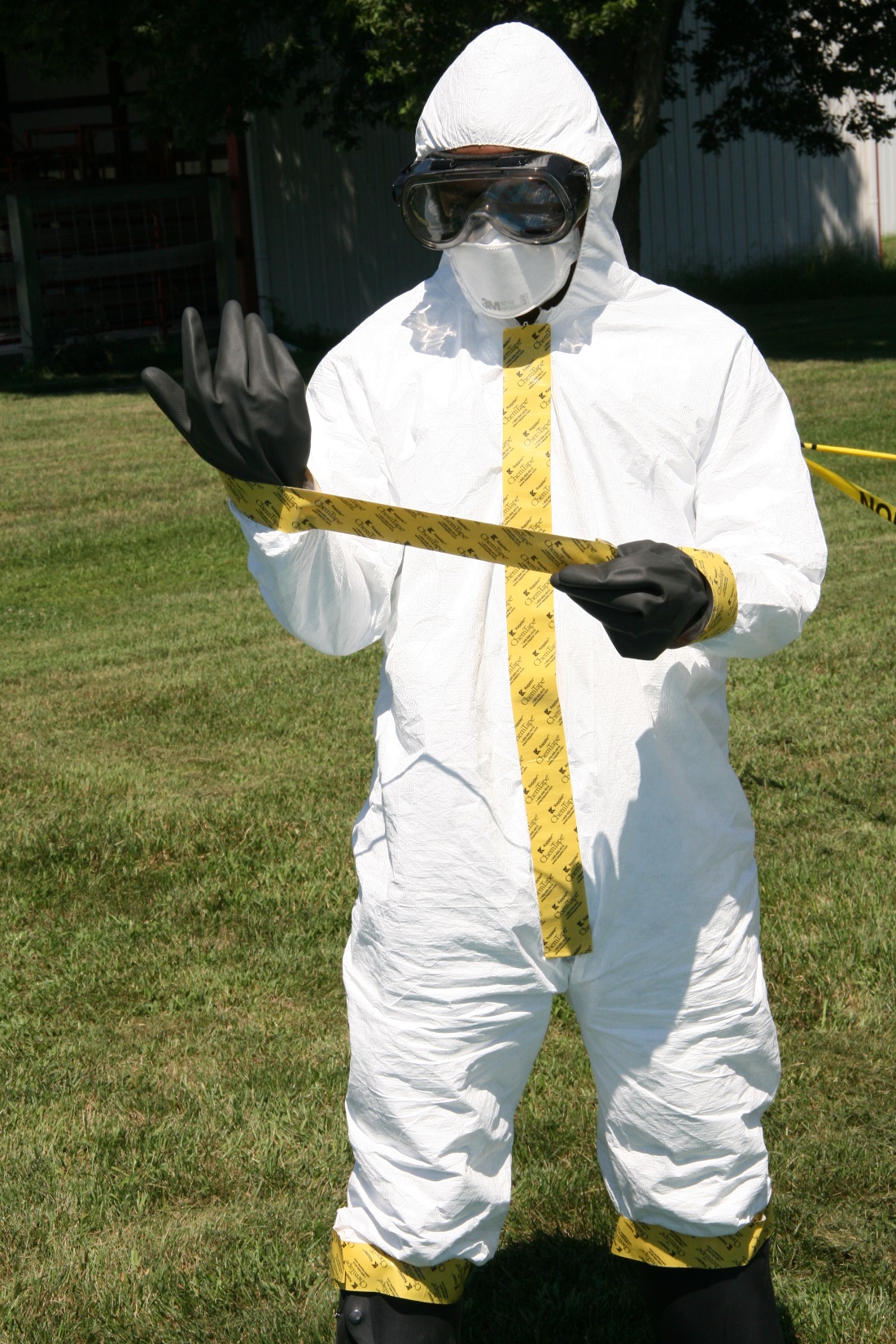 Doffing PPE
Remove all tape from coveralls and facepiece if applicable
Dispose of tape
Unzip coveralls
[Speaker Notes: Once completed, remove all tape from the coveralls, including the sleeves, boots, and zipper area (and facepiece, if applicable). Dispose of tape in provided containers. Unzip the protective coveralls. 

Photo from Andrew Kingsbury/CFSPH]
Remove Outer GlovesCarefully
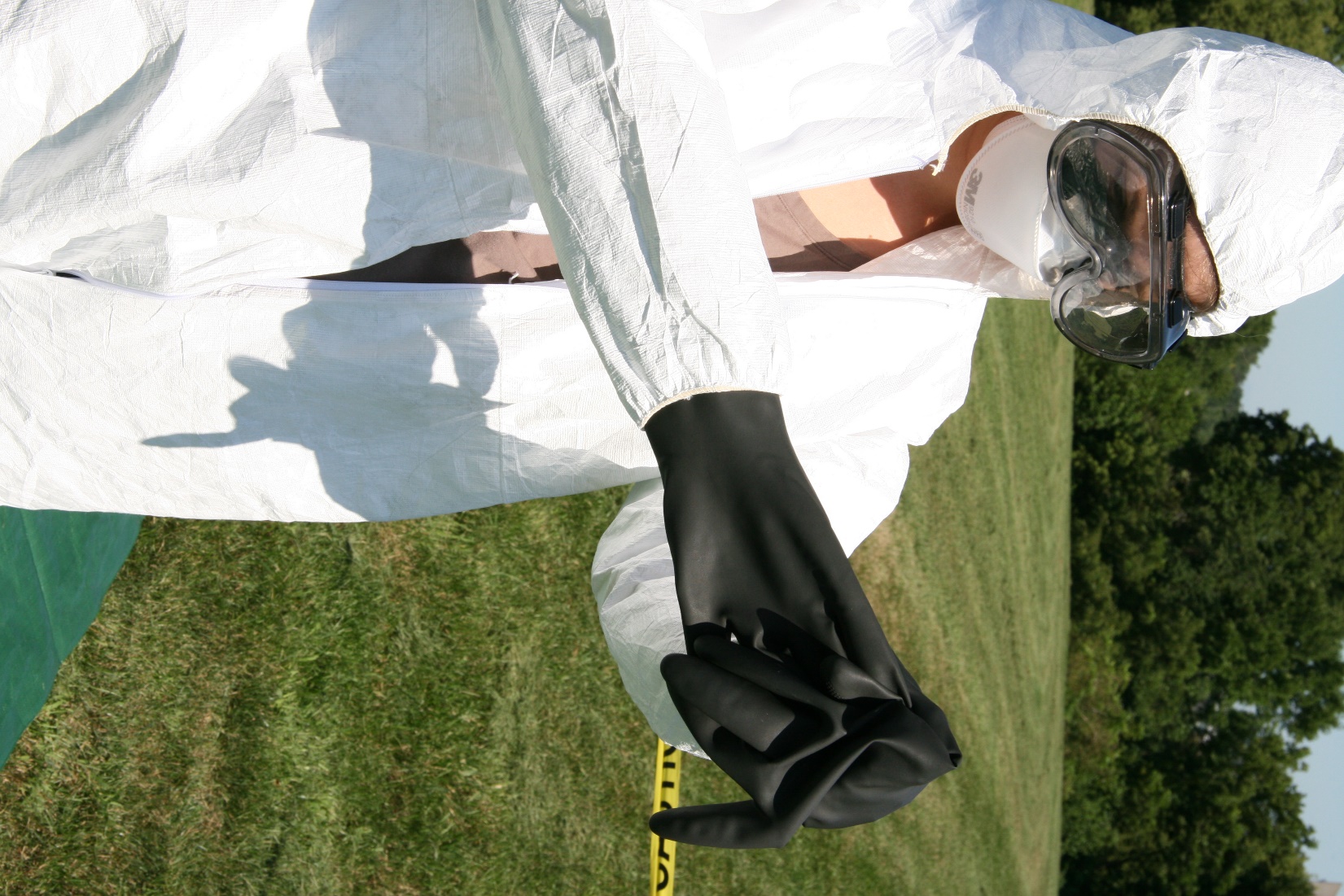 Use caution to avoid cross contamination
Turn inside out
Use inner surface to remove the second glove
[Speaker Notes: Carefully remove the outer layer chemical-resistant gloves by turning one inside out and then using the inner surface of that glove to remove the second glove. Place them in the appropriate disposal or disinfectant container. 

Photo from Andrew Kingsbury/CFSPH]
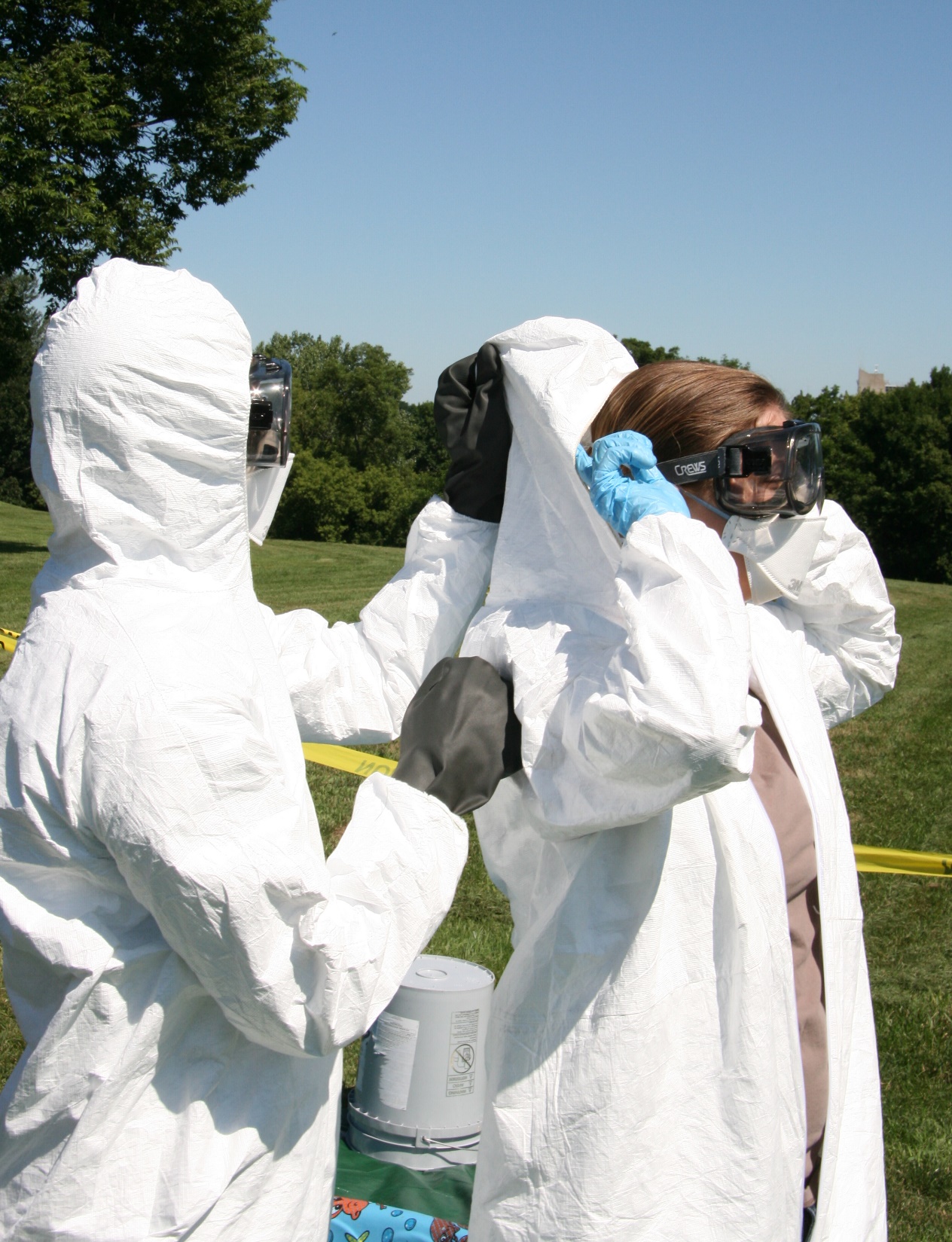 Doffing PPE: From Top to Bottom
Remove hood
Reach inside
Carefully roll back
Avoid touching
 the outer surface
Have buddy in full PPE assist
[Speaker Notes: Remove the suit hood by reaching inside the hood and carefully rolling it back. Avoid touching the outer surface. This step is easiest with the assistance of a team member who, while still in full PPE, can grasp the outside of the hood. 

Photo from Andrew Kingsbury/CFSPH]
Begin Suit Removal
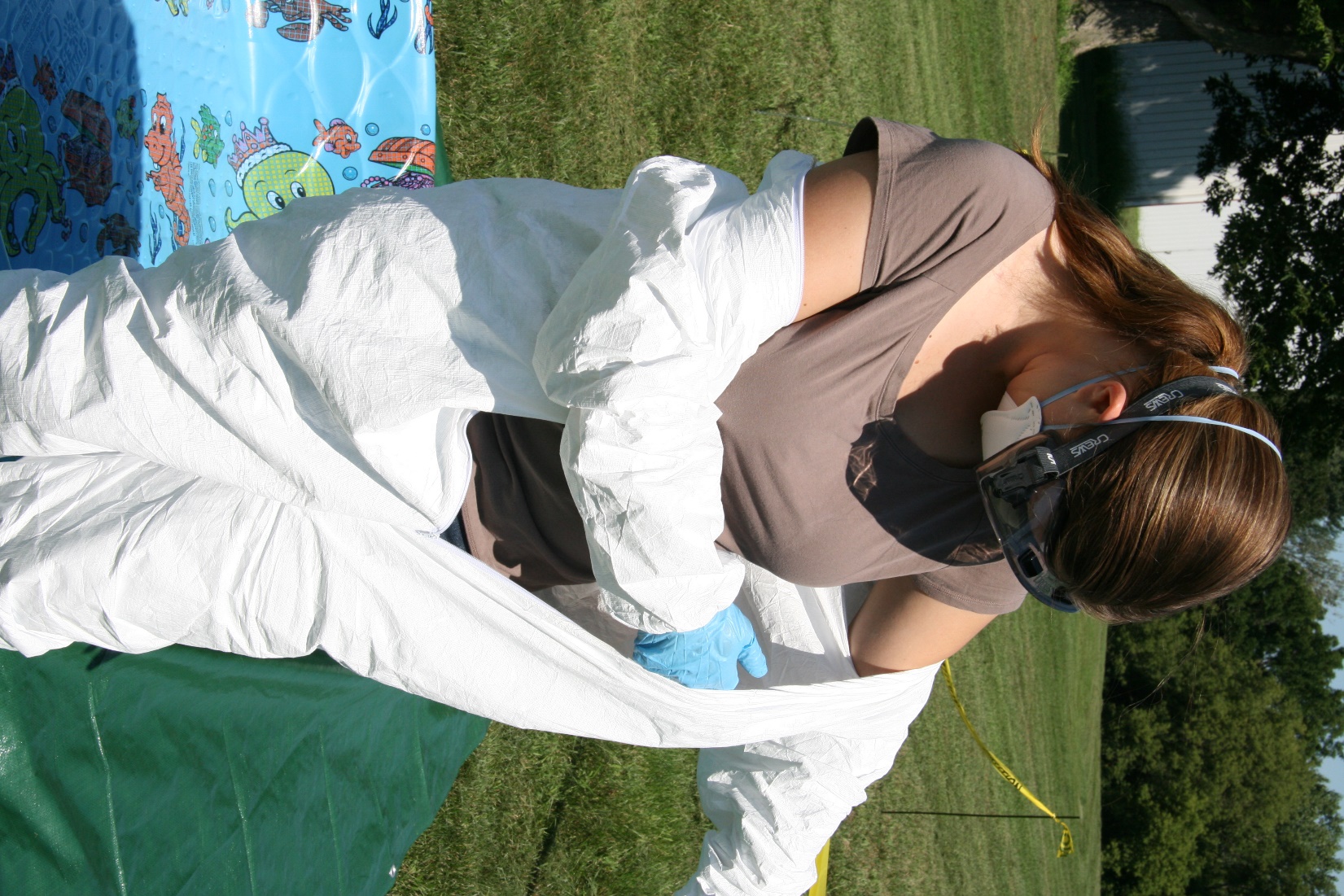 Pull coveralls off the shoulders
Turn suit inside out while removing to avoid contamination
[Speaker Notes: Pull the protective coveralls off the shoulders and down the body. As you are pulling it down, turn it inside out to ensure any residual contamination is kept away from the body or underlying clothing. 

Photo from Andrew Kingsbury/CFSPH]
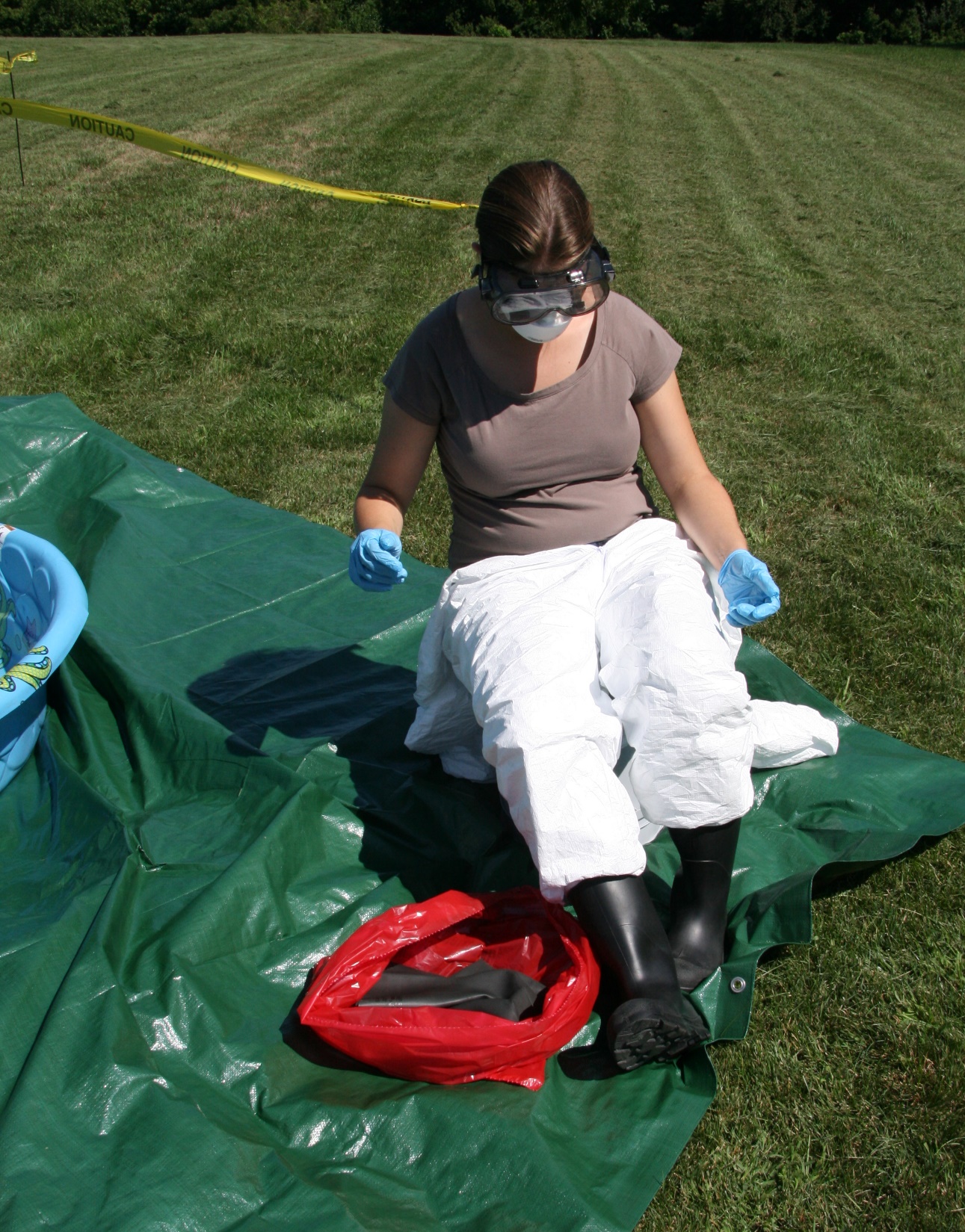 Remove Footwear
Carefully remove disposable boot covers
Scrub rubber boots with disinfectant
Remove rubber boots
[Speaker Notes: Sitting on a stool or using other support, carefully remove disposable boot covers. 
Scrub your chemical resistant boots with disinfectant, then remove them.

Photo from Andrew Kingsbury/CFSPH]
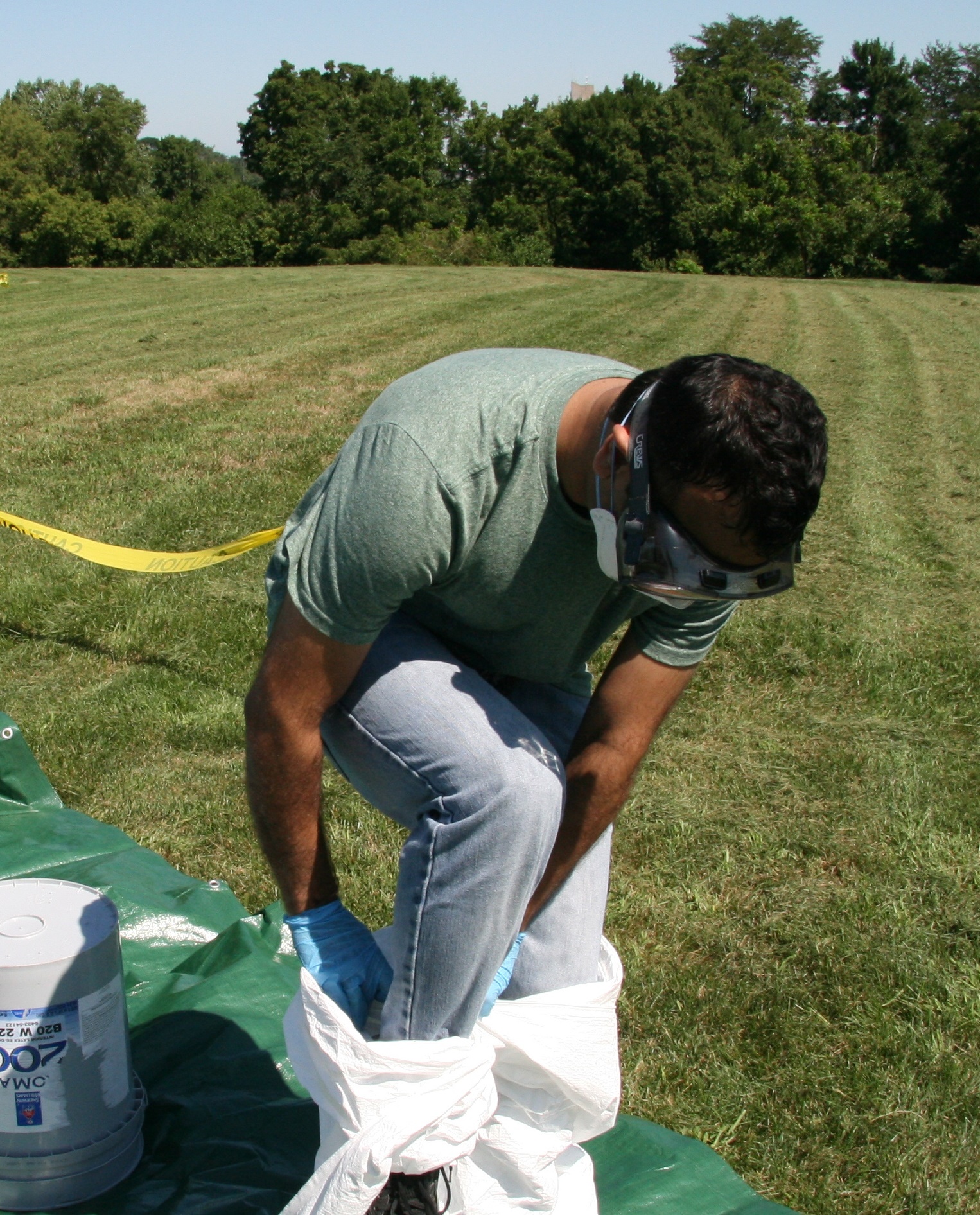 Remove Protective Coveralls
Carefully step out of the suit
Only touch inner surfaces 
Dispose in provided container
[Speaker Notes: Carefully remove and step out of the protective coveralls.
Only touch the inner surfaces of the suit. 
Dispose of the coveralls in a provided container. 

Photo from Andrew Kingsbury/CFSPH]
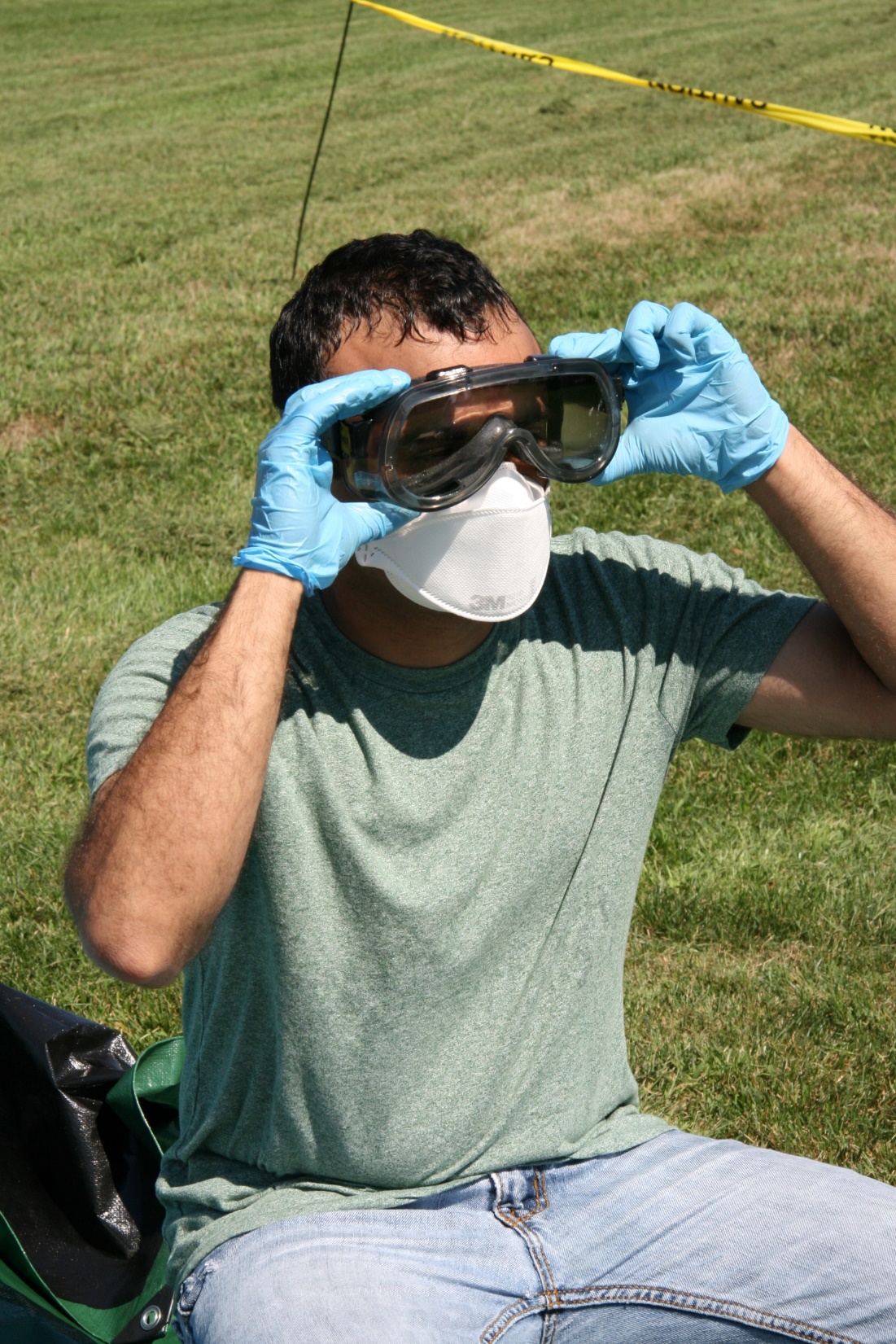 Remove Eye/Face Protection
Remove goggles and face shield
Remove respirator
Place both in the designated container for decontamination
[Speaker Notes: Remove your goggles and face shield, if worn. Remove your respirator. Place both in the designated container for decontamination.

Photo from Andrew Kingsbury/CFSPH]
Remove Gloves
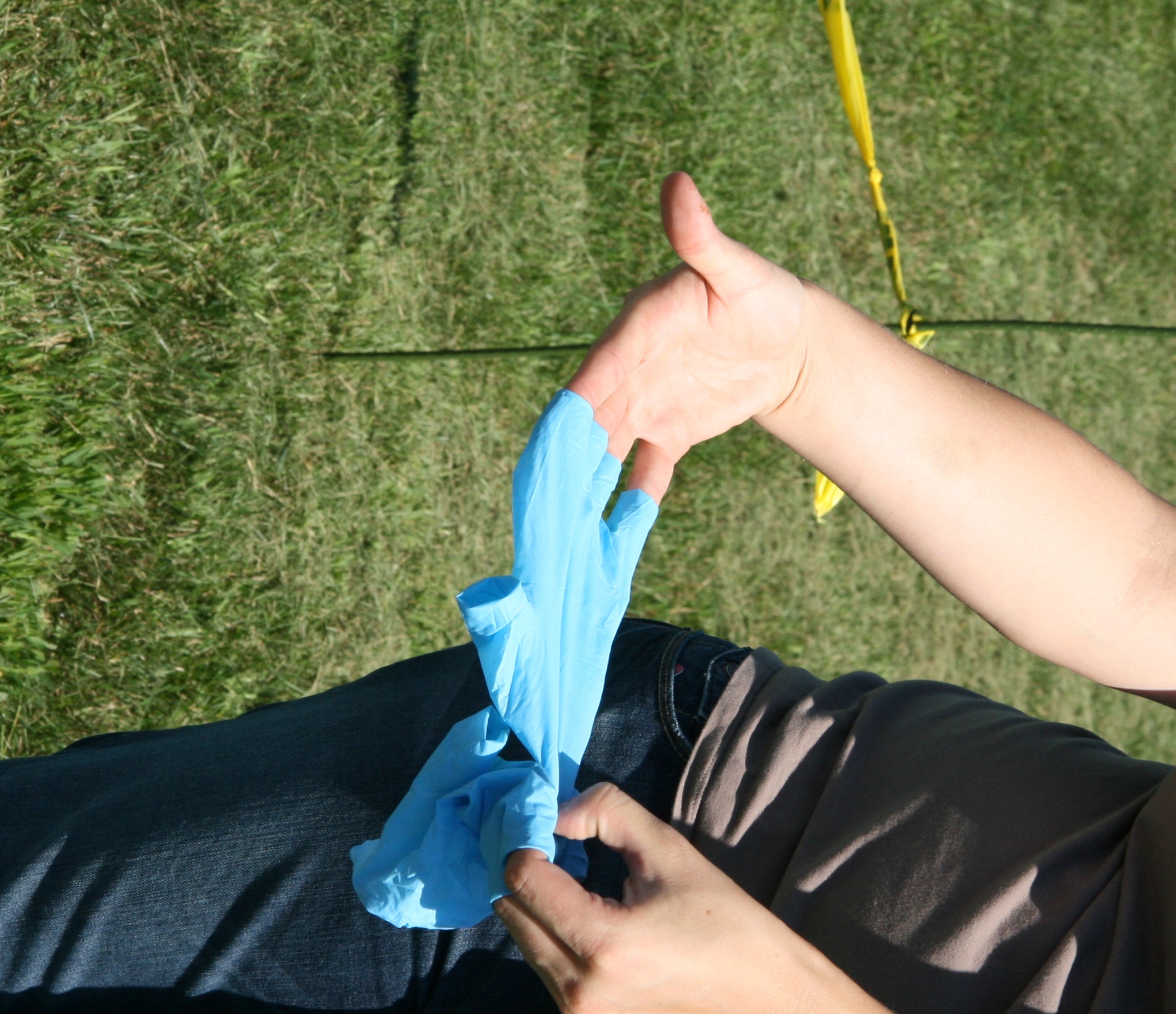 Remove inner gloves, using previously described
Dispose of glovesin the designated container
[Speaker Notes: Remove inner gloves using the method previously described; turn them inside out to keep any residual contamination away from the body. 
Dispose of gloves in a provided container. 

Photo from Andrew Kingsbury/CFSPH]
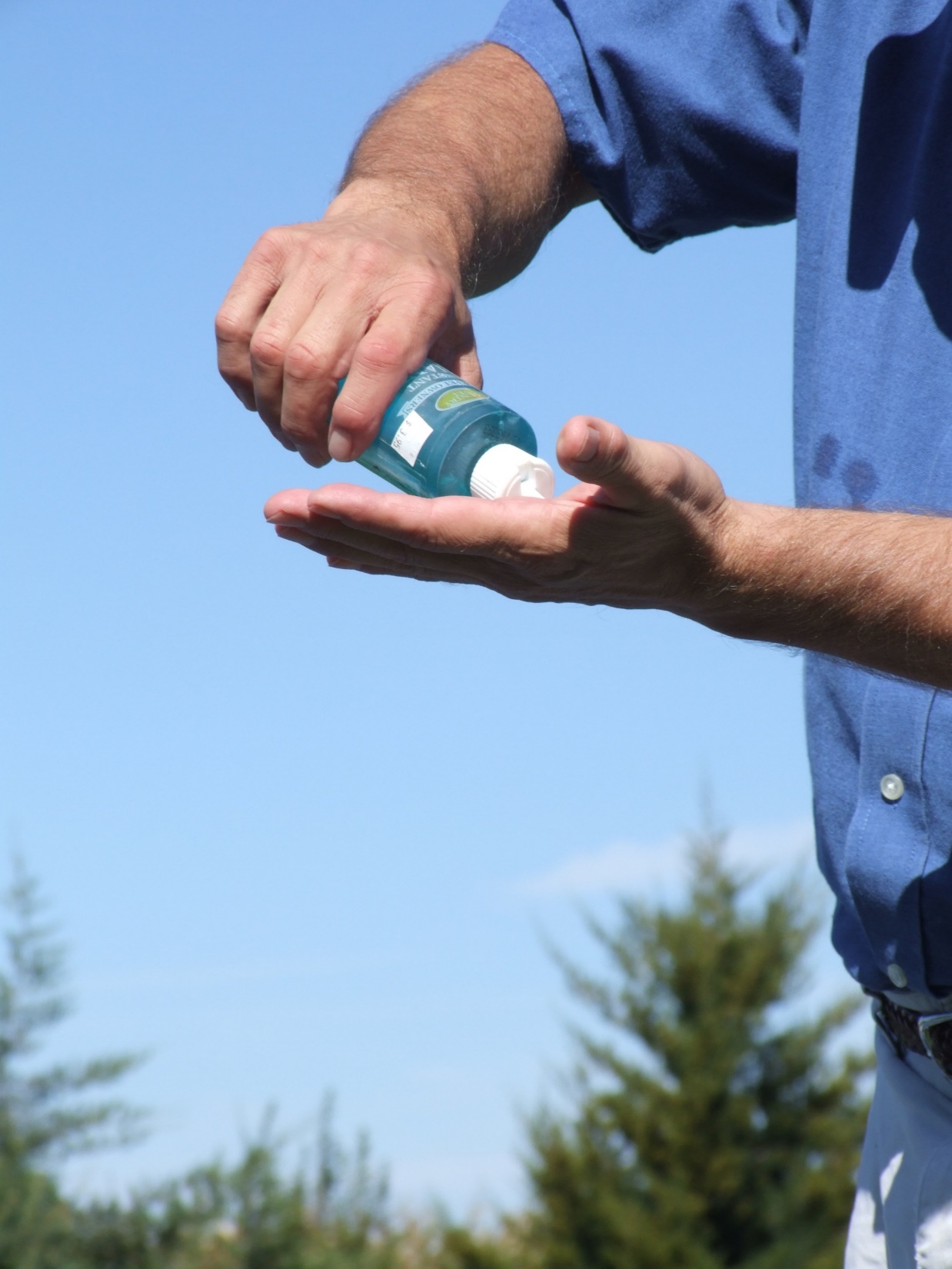 Final Steps
Wash hands thoroughly
Blow your nose to clear respiratory passages
Shower and launder clothing
[Speaker Notes: After doffing all PPE, sanitize and wash hands thoroughly, and inspect under your fingernails. Blow your nose to clear your respiratory passages. 
As soon as possible, take a complete shower and launder any clothing. 

Photo from Jane Galyon/CFSPH]
Additional PPE Videos
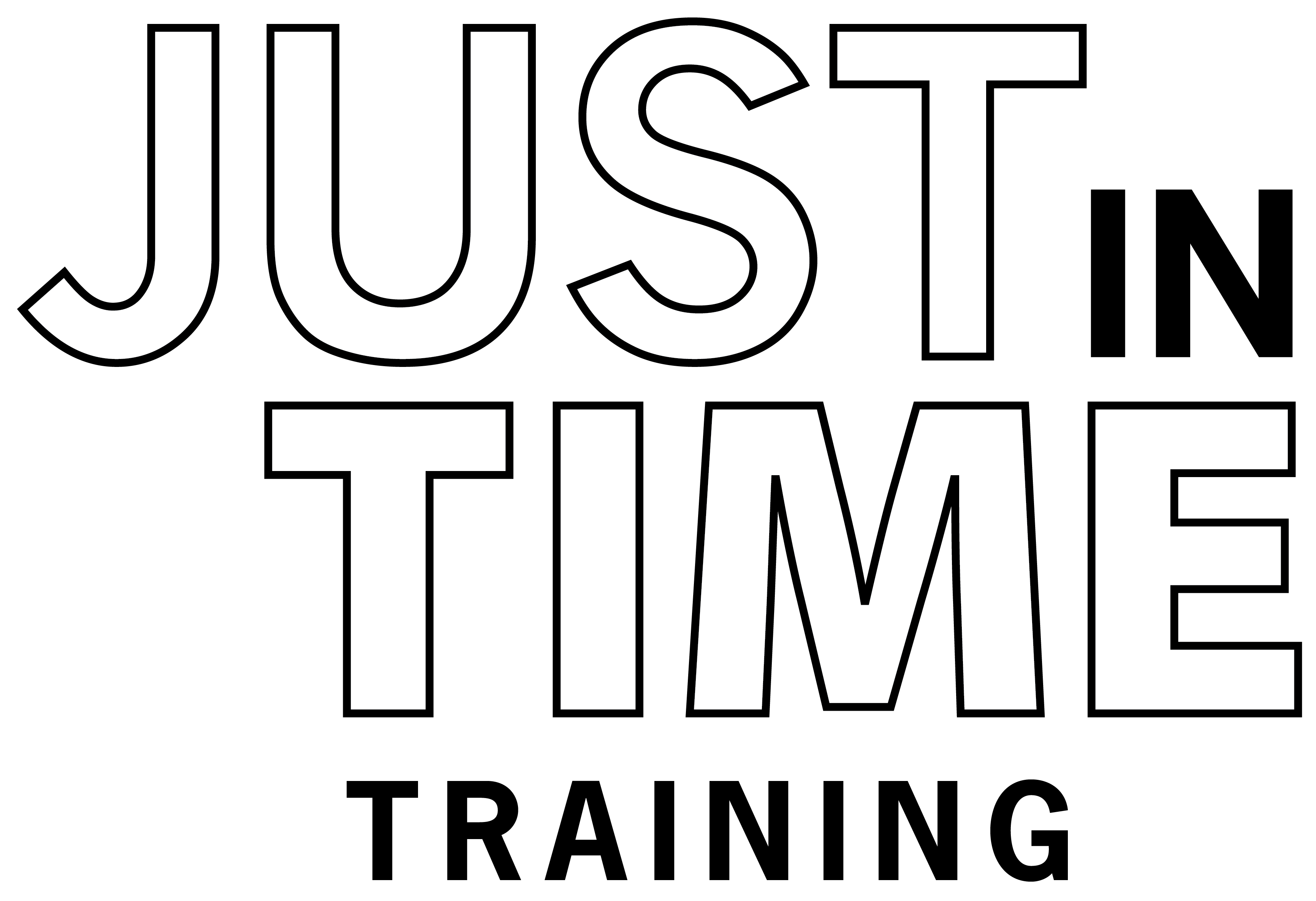 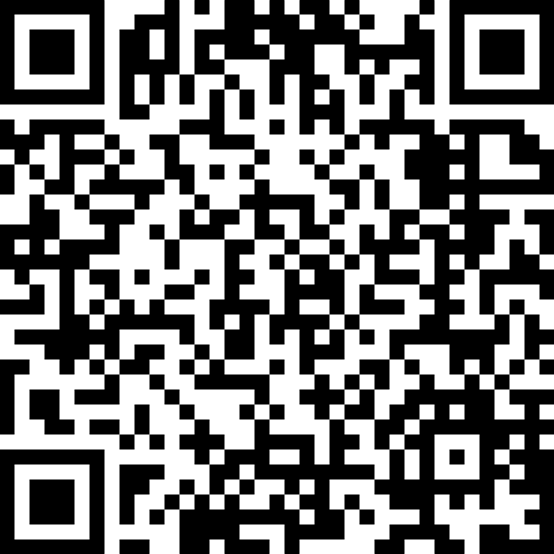 [Speaker Notes: For more information on PPE use during animal health emergencies, including proper donning and safety considerations, follow this QR code to the Just in time Training website.]
Acknowledgements
Development of this material was made possible through a grant provided to the Center for Food Security and Public Health at Iowa State University, College of Veterinary Medicine from the U.S. Department of Agriculture (USDA) Animal and Plant Health Inspection Service through the National Animal Disease Preparedness and Response Program (NADPRP)
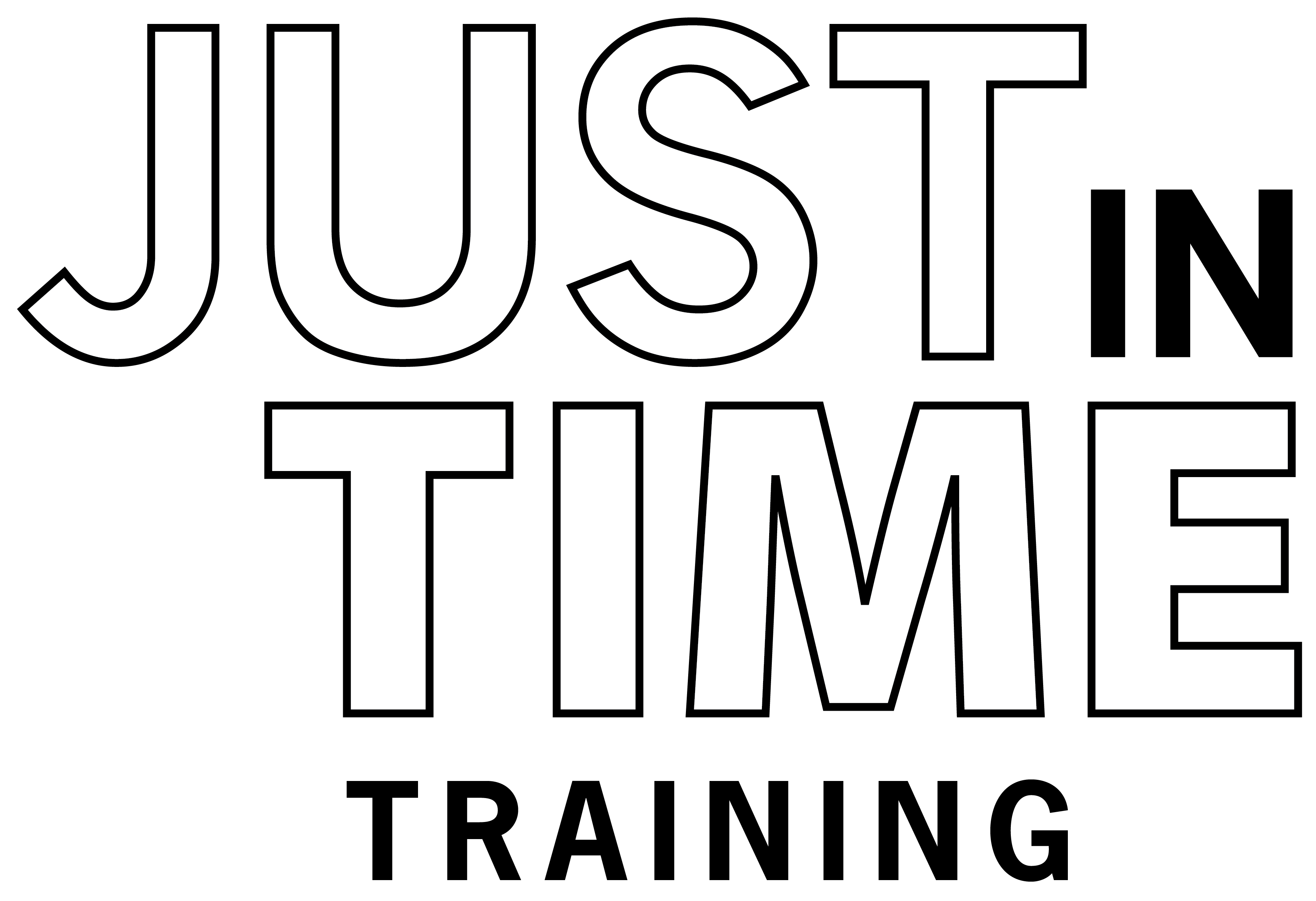 [Speaker Notes: Development of this material was made possible through a grant provided to the Center for Food Security and Public Health at Iowa State University, College of Veterinary Medicine from the U.S. Department of Agriculture Animal and Plant Health Inspection Service through the National Animal Disease Preparedness and Response Program.]